Sustainable Construction Case Study
Newcastle under Lyme College
New College Building  - BREEAM Very Good
Skills and Technology Centre – BREEAM Excellent
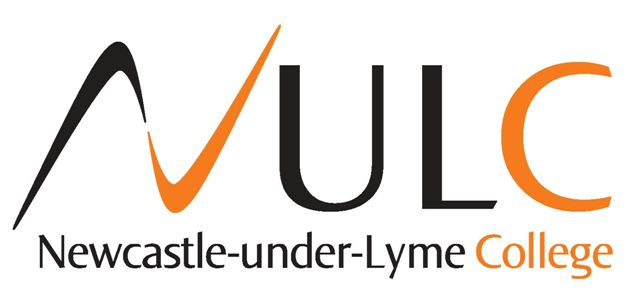 Martin Bostock – Head of Estates and Facilities
Newcastle under Lyme College
Main Building
Funder requirement for BREEAM
I qualified as BREEAM Assessor
Consultants Sustainability Report
BREEAM became a contract condition  
Teamwork – Architect, Contractor, Client, 				Consultant, Assessor
Achieved BREEAM Very Good, Design Stage, December 2009
Newcastle under Lyme College
Newcastle under Lyme College
Skills and Technology Building
Funder Required BREEAM Excellent
Assessed under BREEAM Education
Post Construction Stage
Challenge -  higher standard with similar design
Team approach critical to success
Achieved BREEAM Excellent, Post Construction Stage, December 2010
Winner of 2011 BREEAM Award
Newcastle under Lyme College
Newcastle under Lyme College
Dual fuel gas and biodiesel boilers
Rainwater harvesting for toilets
Permeable block paving and SUDS
High levels of insulation
Comprehensive Building Management System
Daylight and proximity sensors on lighting
Natural ventilation/cooling
Low flush toilets and sensor taps
Majority of materials A/A+ rated in Green Guide
Construction Phase impacts minimised
Newcastle under Lyme College
Newcastle under Lyme College
Newcastle under Lyme College
Benefits of BREEAM
Tangible expression of Green credentials
Raised profile locally, regionally, nationally
Reduced energy consumption
Lower energy bills
Minimal environmental impact
Occupier comfort
Excellent learning environment
Unlocks Capital Funding
Newcastle under Lyme College
Has to be a team effort
Make BREEAM a contract condition
Start early



Martin Bostock
Head of Estates and Facilities
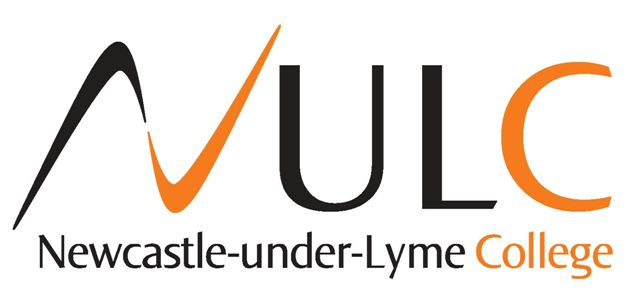 Your next steps – making the most of your EAUC Membership…
Resources - visit the dedicated construction section on the EAUC resource bank
Resources - Visit SORTED, the online resource for sustainability in the Learning and Skills sector
Recognition - enter the 2012 Green Gown Awards Sustainable construction and refurbishment category – entries open summer 2012
Measure and improve - sign up to LiFE – www.thelifeindex.org.uk. EAUC Members receive a significant discount
LiFE offers a dedicated ‘sustainable construction and renovation’ framework for implementation 

Membership matters at www.eauc.org.uk